Предметно-пространственная среда нашей группы
Воспитатель: Сухорукова И.Я.
                        Латковская А.Ю.
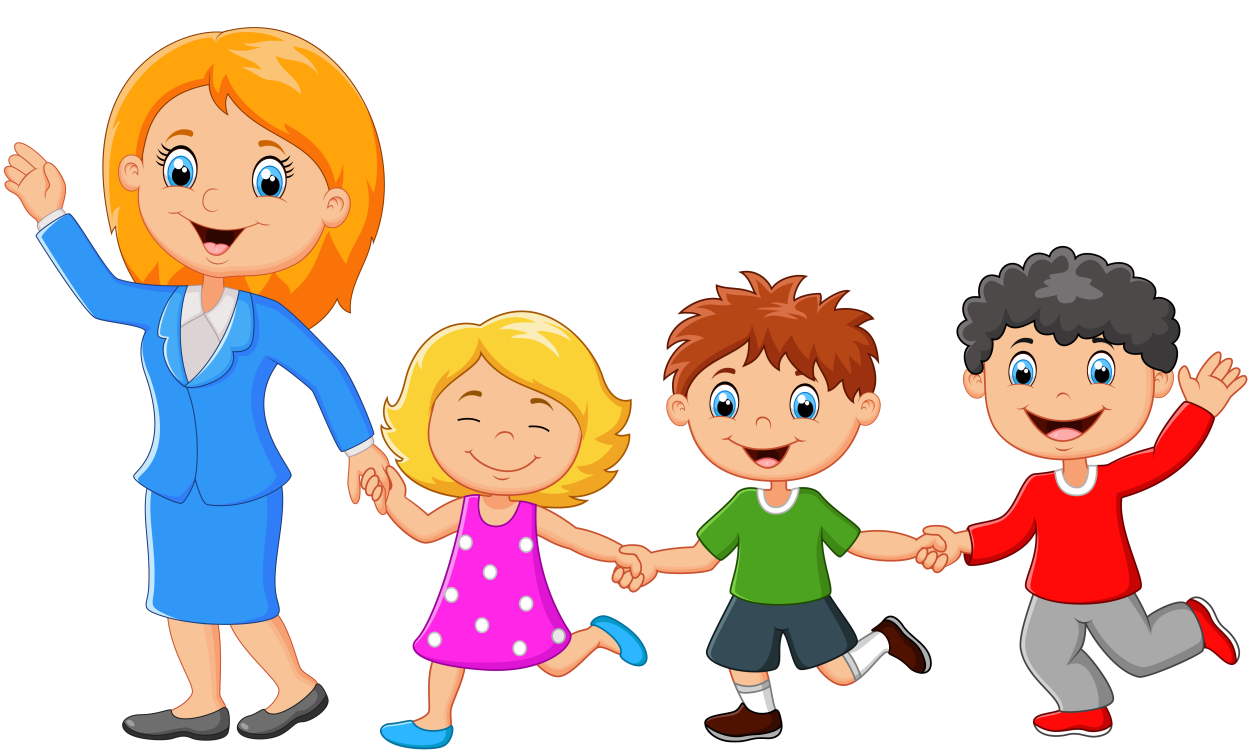 Эстетически-привлекательная среда
Мы корзиночки берём,
За покупками идём!
В продуктовом уголочке:
Груши, яблоки, грибочки!
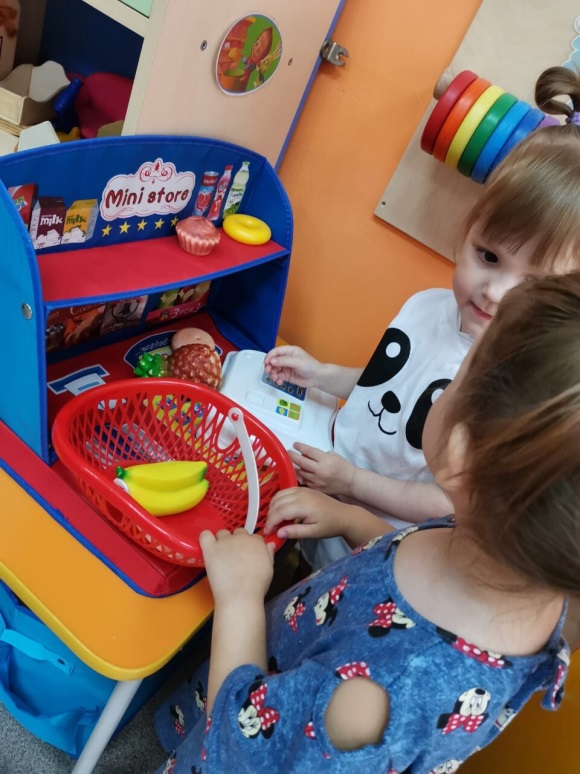 Развивающая среда
Все ребята слушают, Как Элечка читает!
В книжном центре сказки на вкус свой выбирает!
Доступная среда
В центре музыкальном дети не скучают и на разных инструментах весело играют. Звонкий бубен, барабан, дудочка напевная- без особого старания поднимут настроение.
Трансформируемая среда
Кирпичики и кубики в уголке у нас.  Строи улицы, дома- просто высший класс! 
👍Все постройки хороши. Дети рады от души
ЗДОРОВЬЕСБЕРЕГАЮЩАЯ
Чтобы сильными быть и ловкими мы приступим к тренировке. В спортивном уголке, мы инвентарь возьмём и на зарядку дружно и весело пойдём.
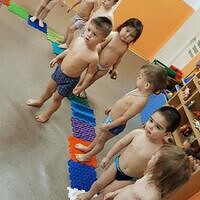 Вариативная среда
Любят взрослые и дети больше всех "Театр" на свете.  Куклы стали строго в ряд, чтоб порадовать ребят!
Безопасная   среда
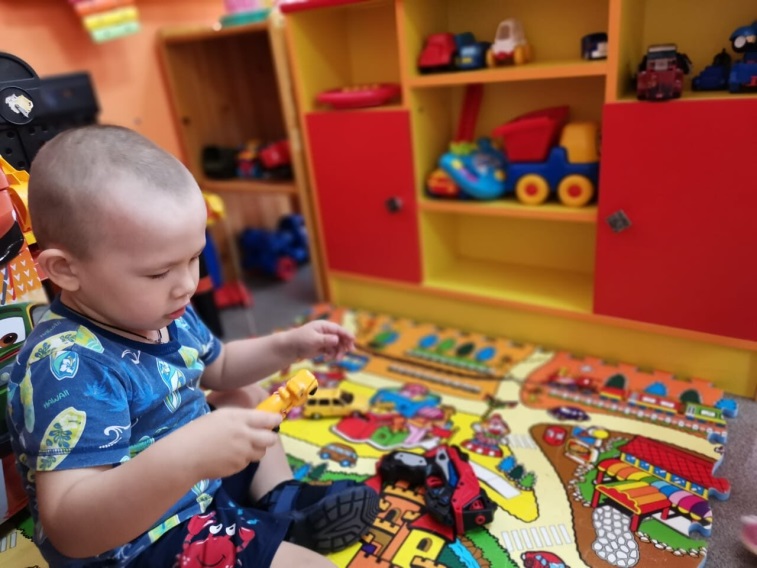 Ещё у нас  есть центр дорожного движения! В нём все хотят играть! Все без исключения! Здесь различный транспорт есть, есть и светофор. Чтоб без происшествий попасть к себе во двор!
Содержательно-насыщенная среда
Север любим всей душой. 
Он красивый и большой. Уголок родного Края все ребята изучают.
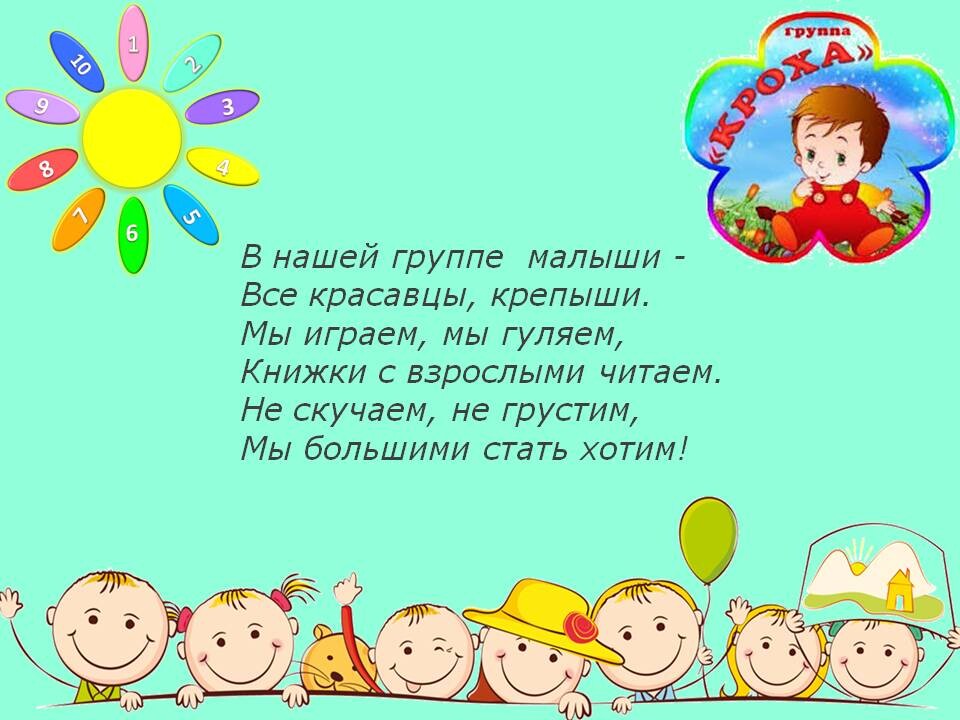 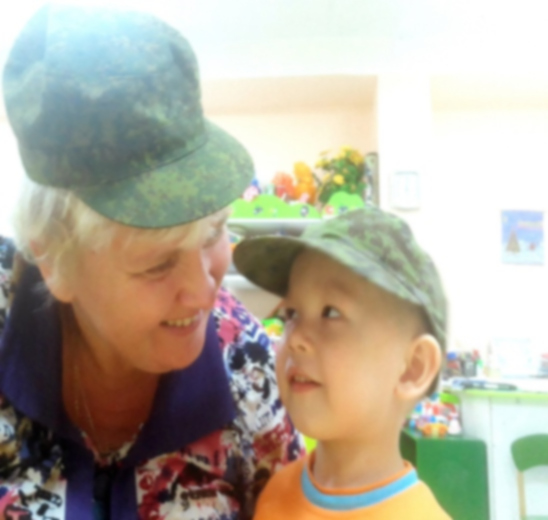 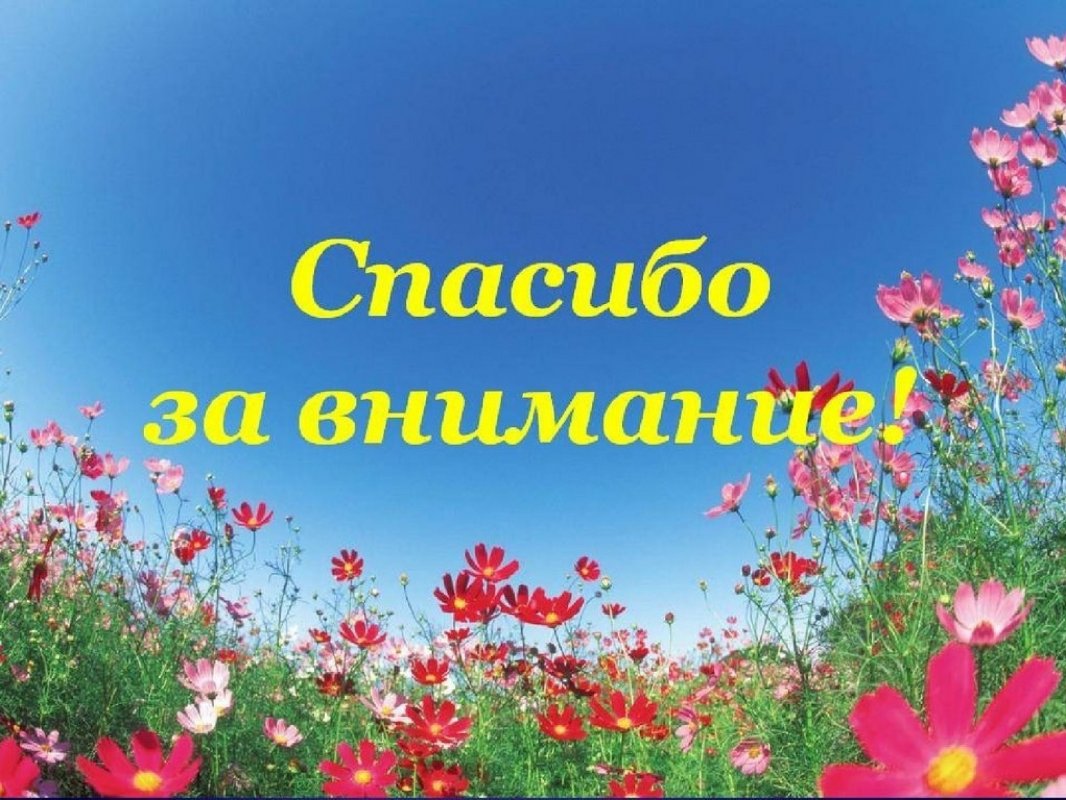